CHI TIẾT KHÓA HỌC
MOS PPT 2013
GIỚI THIỆU
Tin học Cộng
Luyện thi chứng chỉ MOS & IC3
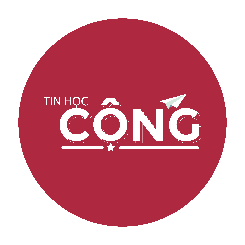 MOS PPT SPECIALIST
www.tinhoccong.com
Giới thiệu chứng chỉ
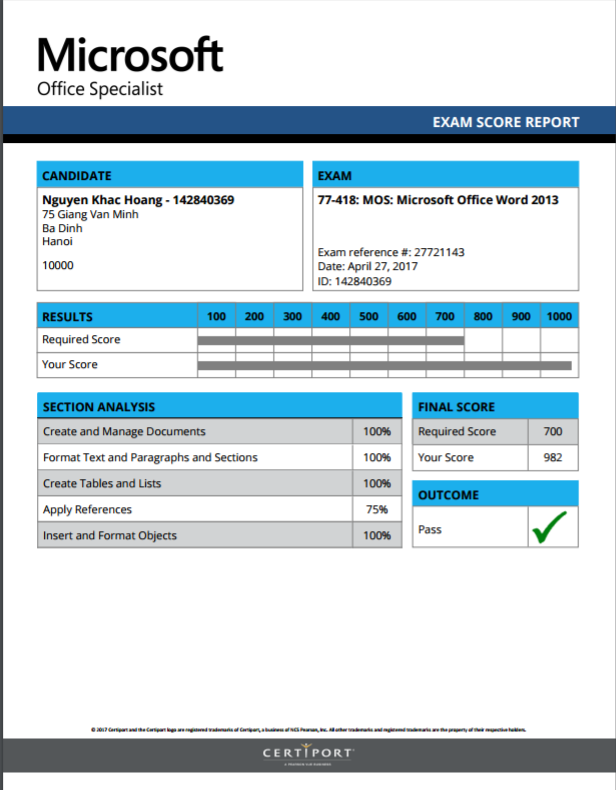 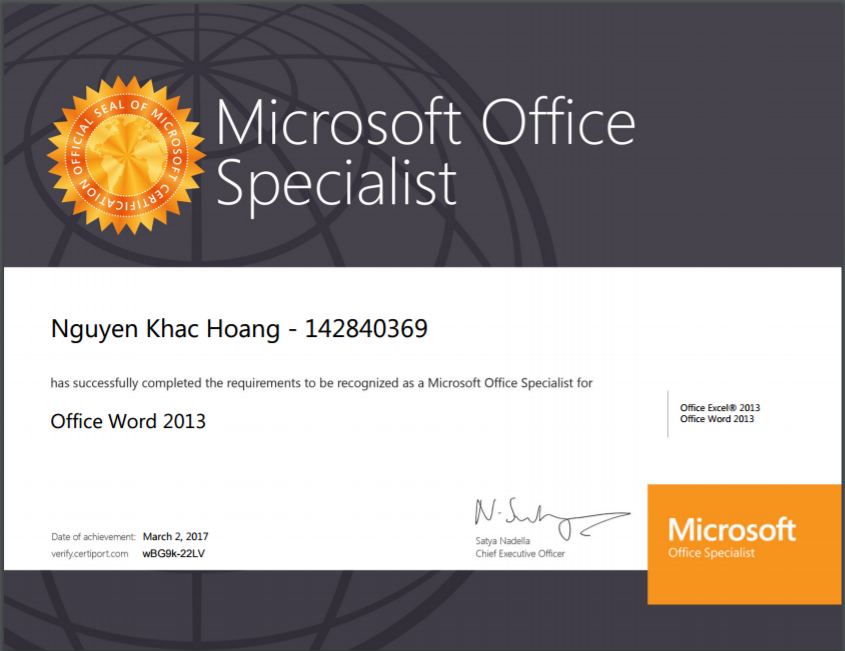 3
www.tinhoccong.com
1/3/2018
Chi tiết bài thi
Thời gian: 50 phút
Số lượng câu hỏi thi: 38 (32 câu hỏi lớn)
Hình thức thi: Thi trên phần mềm, ngôn ngữ: Tiếng Anh
Điểm yêu cầu: 700/1000
Lệ phí thi: 35$
4
www.tinhoccong.com
1/3/2018
Các phần trong bài thi
Create and manage presentations
Insert and format shapes and slides
Create slide content
Apply transitions and animations
Manage multiple presentations
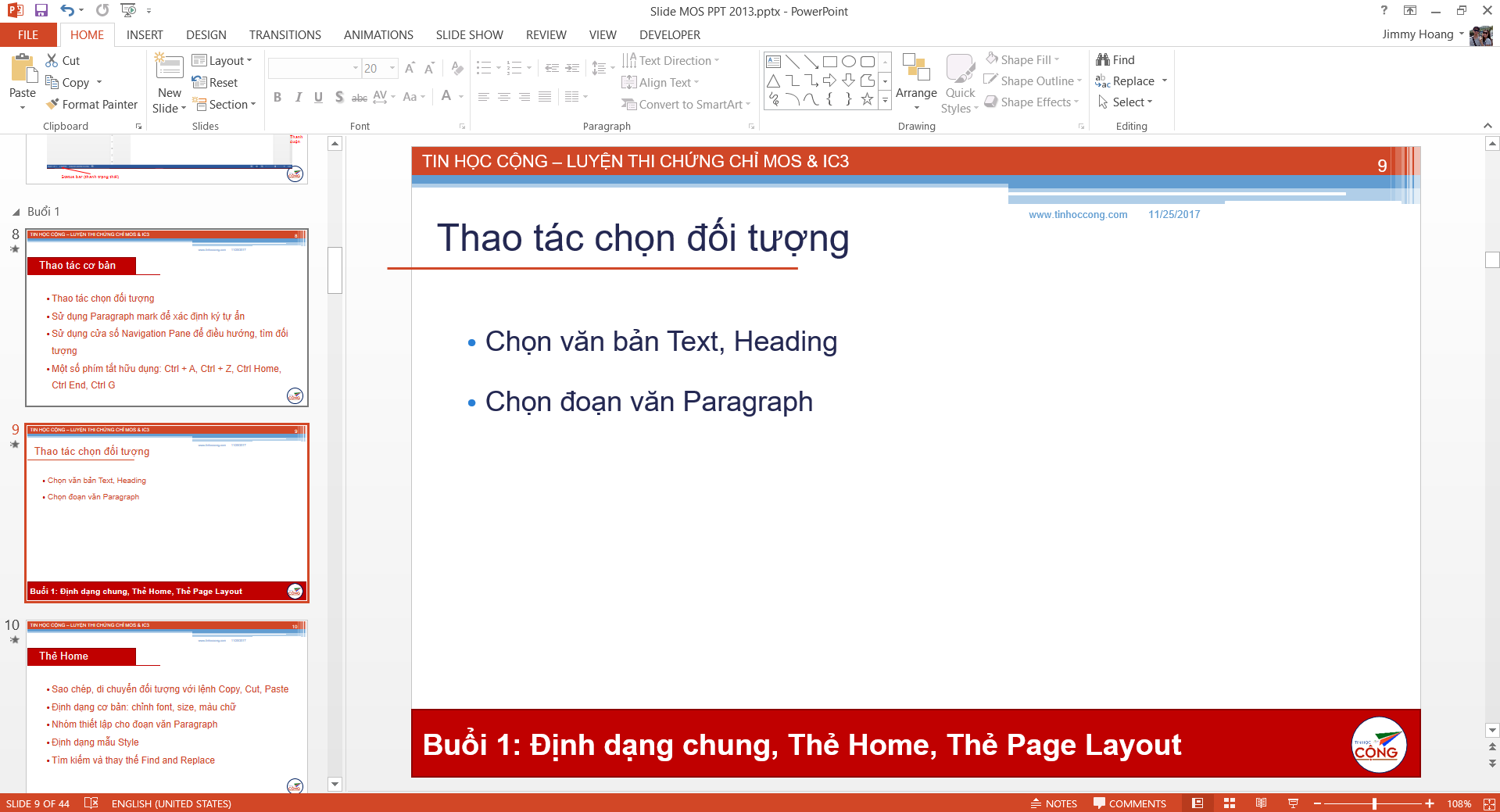